YKS
YÜKSEK ÖĞRETİM     KURUMLARI SINAVI
Mevlüde DİNÇER 
Bayramiç Mustafa Gülşen Çınaroğlu Anadolu Lisesi Rehberlik Servisi
1
TYT VE YKS NEDİR?

2018 yılından beri uygulanan yeni üniversiteye geçiş sistemi  cumartesi günü TYT ile başlayan,  pazar günü YKS ile devam eden  yalnızca bir hafta sonunda gerçekleştirilecek bir sınavdır.
«ÜNİVERSİTEYE YERLEŞME PUANI» HESABI İÇİN
1. oturum
TEMEL YETERLİLİK TESTİ
Yüksek Öğretim Kurumları Sınavı  3 oturum  olarak yapılacak.
2. OTURUM
3.oturum

DİL SINAVI
ALAN YETERLİLİK TESTİ
3
2022 YKS TARİHLERİ
Haziran aynın sonunda
TYT  Cumartesi günü(18)
AYT ve YDT Pazar günü yapılacaktır(19)

YKS Başvuruları Şubat-Mart aylarında alınacaktır
TYT SORU SAYILARI
TEMEL YETERLİLİK TESTİ
135
120
40
Türkçe
Dakika
Soru
40
Matematik
20
Coğrafya                              :5
Din Kültürü ve Ahlak Bilgisi :5
Felsefe                                 :5
Tarih                                    :5
Sosyal Bilimler
Fizik      :7
Kimya   :7
Biyoloji :6
20
Fen Bilimleri
5
TYT KAPSAMI
TARİH: 9-10. sınıf ve İnkılap Tarihi
Coğrafya: 9-10. sınıf
Felsefe (Ortak Zorunlu Felsefedir) 
Din Kültürü: (Ortak Zorunlu) 
Fizik, Kimya Biyoloji: 9. ve 10. sınıf. 
Matematik: 9. ve 10. Sınıf (Mat-Geo Konuları)
Türkçe: Dil Anlatım Dersi ve Paragraf Konuları
TYT UYGULANIŞI
… HAZİRANDA CUMARTESİ GÜNÜ UYGULANACAKTIR

TEK SORU KİTAPÇIĞI DAĞITILACAKTIR.

SINAV SÜRESİ 120 SORU İÇİN 135 DAKİKADIR. 

TYT BAŞLAMA SAATİ 10:15, SALONA SON GİRİŞ 10:00

4 YANLIŞ BİR DOĞRUYU GÖTÜRECEKTİR.
TYT’de ders başına her bir netin yaklaşık değeri
ADAYLARA TAVSİYELER
TYT’de tüm adaylar sınavda sorulan 4 testin hepsinden (TYT, AYT ve YDT için)alan ayrımı olmadan puan almaktadır. Bundan dolayı adayların tüm soruları yanıtlamaya çalışmaları önerilir. Alanınıza ait derslere odaklanmak zorunda değilsiniz, EN İYİ olduğunuz testleri çözmeniz daha avantajlıdır. 


Türkçe ya da Matematik testlerinin en az birinden 0,5 net çıkartan adayın TYT puanı hesaplanacaktır.
Iı. oturum
SORU SAYILARI
Soru Sayısı
160
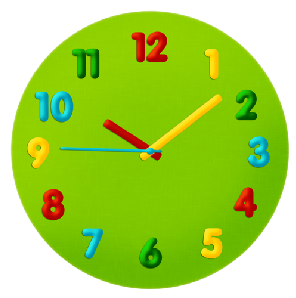 180
Dk.
10
dİl sInavI
SORU SAYISI VE SINAV SÜRESİ
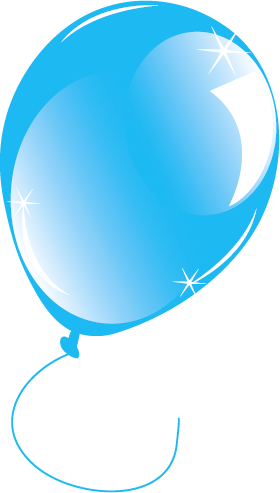 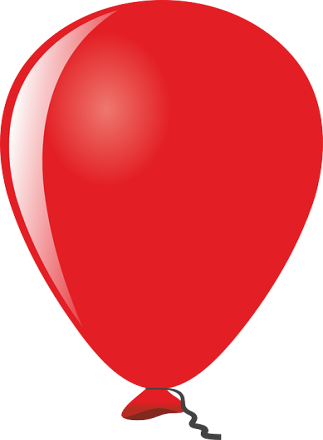 120 dk.
80
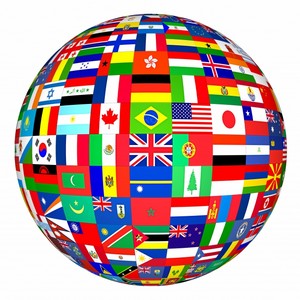 Sınav Süresi
Soru 
Sayısı
11
PUAN HESAPLAMA
ORANLAR
Your text here
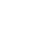 Your text here
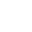 Your text here
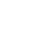 12
TYT
PUAN ORANLARI
TEMEL YETERLİLİK TESTİ
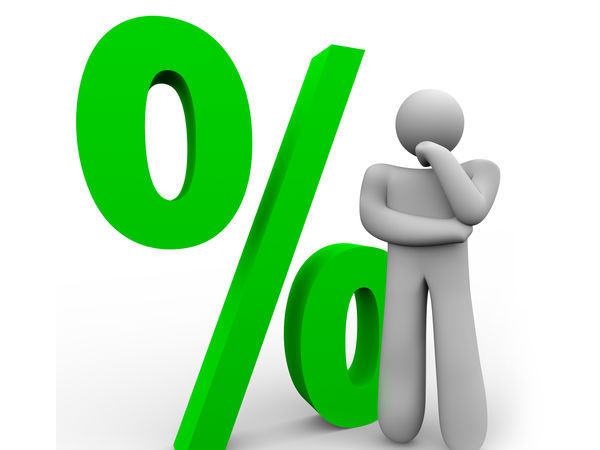 % 17 (MAX.68)
TYT 
TEMEL YETERLİLİK TESTİ
Fen Bilimleri
% 33 (MAX. 132)
Matematik
% 33 (MAX. 132)
Türkçe
% 17 (MAX. 68)
Sosyal Bilimler
ÖSYM’ NİN ADAYLARA VERDİĞİ PUAN= 100  
TYT TAM PUAN= 500
13
PUAN türlerİ
ORANLAR
PUAN TÜRLERİ
Sözel PUan
Temel Yeterlilik Testi %40 
Türk Dili ve Edebiyatı – Sosyal Bilimler-1 Testi % 30
 Sosyal Bilimler-2 Testi %30
SAYISAL 
PUAN
Sayısal puan
SÖZEL 
PUAN
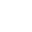 Temel Yeterlilik Testi %40 
Matematik Testi % 30
 Fen Bilimleri Testi %30
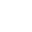 Eşİt ağırlık
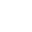 DİL 
PUANI
EŞİT AĞIRLIK
Temel Yeterlilik Testi %40 
Matematik Testi % 30
Türk Dili ve Edebiyatı – Sosyal Bilimler-1 Testi  %30
Dİl puanı
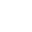 Temel Yeterlilik Testi %40 
Yabancı Dil Testi % 60
14
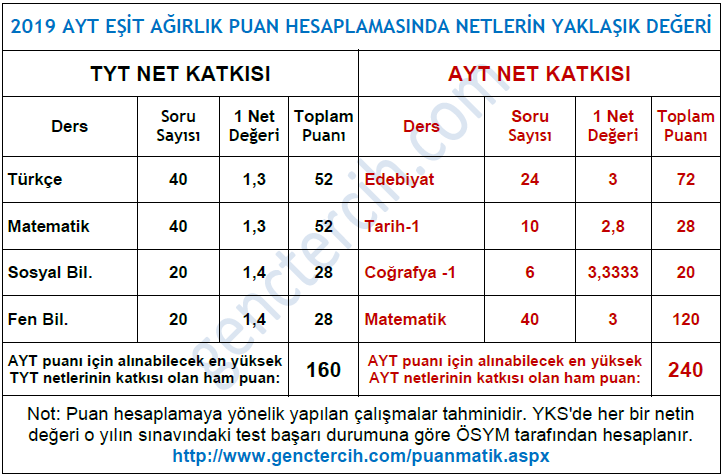 HATIRLATMALAR
*TYT’de 150 ham  puanı geçemeyen adayın YKS puanı hesaplanmaz.
*TYT netleri AYT puanını hesaplamada kullanılır.
*AYT başarısı / başarısızlığı TYT puanını etkilemez. 
*Aday AYT’de 180 ham puanı geçmese de, TYT ham puanında 150’yi geçtiği için, TYT puanı ile tercih yapabilir. 
*Subaylık seçim aşamasında Söz Sayısal ve          Eşit Ağırlık AYT puanları kullanılır.
AYT puanları birbirinden bağımsız hesaplanır
AYT puanı hesaplanırken her alan için o alana kaynaklık eden iki AYT testi kullanılır. 
Örnek: AYT’de 3 teste giren adayın (MAT, FEN, Edebiyat Sos-1) sayısal puanı hesaplanırken Mat ve Fen testleri dikkate alınır, Edebiyat-sos-1 netleri Sayısal puanını etkilemez. 
Aynı şekilde bu adayın Eşit Ağırlık Puanı hesaplanırken de Mat ve Edebiyat Sos-1 netleri dikkate alınır, Fen netleri dikkate alınmaz.
Hangİ PUAN türlerİ İÇİN
HANGİ TESTLER ÇÖZÜLMELİ?
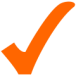 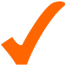 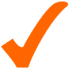 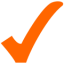 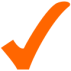 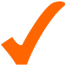 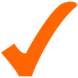 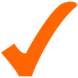 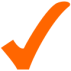 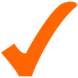 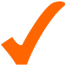 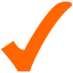 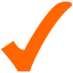 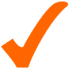 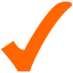 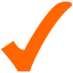 21
YKS Baraj Puanları
KAÇ PUAN ALMALI?
BİR SONRAKİ YIL
TYT  puanından 200 puan ve üzeri alanlar, isterlerse   puanlarını bir sonraki yıl kullanabilecekler.
200
200 PUAN ÜZERİ ALANLAR
LİSANS
180 PUAN ÜZERİ ALANLAR
180
Sözel, Sayısal, Eşit Ağırlık ve Dil puan türlerinde 180 puan ve üzeri alanlar LİSANS programlarını tercih edebilecekler..
150 PUAN ÜZERİ ALANLAR
ÖNLİSANS
150
TYT testinden 150 puan ve üzeri alanlar 2. oturum (Alan Yeterlilik Testi) sınavına girme ve ÖNLİSANS ve ÖZEL YETENEK SINAVI ile öğrenci alan bölümleri tercih etme hakkı elde edecek.
22
Bazı Bölümler İçin Uygulanan Sıralama
Şartı
TIP
Sayısal
50 bin
HUKUK
Eşit Ağırlık
100 bin
MİMARLIK
Sayısal
250 bin
ÖĞRETMENLİK
Ayt 300 bin
Tyt 800.000
MÜHENDİSLİK
Sayısal
300 bin
23
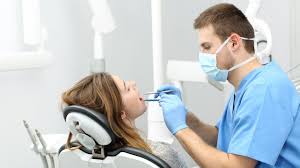 ECZACILIK
Sayısal
100 bin
DİŞ HEKİMLİĞİ
Sayısal
80 bin
www.rehberlikservisim.com
24
TYT’de 200 ve üstü puana sahip adaylar
Adayın merkezi tercih ya da özel yetenekle bir yer kazanmış olsun ya da olmasın.

Bu adaylar YKS başvurusunu yapmış olmaları şartı ile bu puanlarını TYT’de 3 farklı ihtimalde kullanma hakları vardır.
1. İHTİMAL
Adayın Hedefi: Bu yıl TYT’ye girmeden TYT puanı ile bu yıl 2 yıllık önlisans tercihine ve özel yetenek sınavlarına başvurmak
Yapması Gereken: … tl başvuru ücreti yatırıp başvuru formundaki 27. maddeyi işaretlemek. Bu aday TYT ve AYT’sine girmeyecek olup, ÖNCEKİ YILIN TYT puanını kullanabilecektir. 
Özel yetenek ve Önlisans tercihi yapabilecektir
2. İHTİMAL
Adayın Amacı: Bu yıl lisans kazanmak istiyorum (AYT - YDT ile) TYT puanım iyi ve bu yıl TYT sınavı ile uğraşmak istemiyorum. Geçen yılın TYT puanını kullanmak istiyorum.  
Yapması Gereken: YKS başvurusu yapılırken TYT oturumu seçilmeyecek ve AYT ve / veya YDT oturumu seçilip bu sınavlara girilecek. Bu adayın ÖNCEKİ TYT puanı TYT puanı olacak ve aday bu yıl TYT’ye girmeden yoluna devam edecektir.
3. İHTİMAL
Adayın Amacı: ÖNCEKİ TYT puanım 200 üstü ama ben bu yılda TYT sınavına girmek istiyorum. Amacım lisans ya da önlisans kazanmak
Yapması Gereken: Aday bu yıl için TYT ile AYT ve veya YDT başvurusunu yapar. Aday TYT’ye girer. Sistem adayın ÖNCEKİve YENİ TYT başarısını karşılaştırır ve hangi başarı daha yüksek ise o puan adayın TYT puanı olur.
ESKİ TYT’sinin YENİ TYT’ye dönüşmesi
ESKİ ve YENİ TYT puanı olan adaylarda adayın ESKİ TYT başarı durumu YENİ TYT’ye dönüştürülür. Bu dönüştürme sonunda elde edilen iki puandan hangisi yüksek ise sistem otomatik olarak o puanı alıp adayın nihai TYT puanı olarak kabul eder ve adayın AYT puan hesaplamasında ve önlisans özel yetenek tercihlerinde bu nihai puan kullanılır.
OBP PUANI NASIL HESAPLANIR?
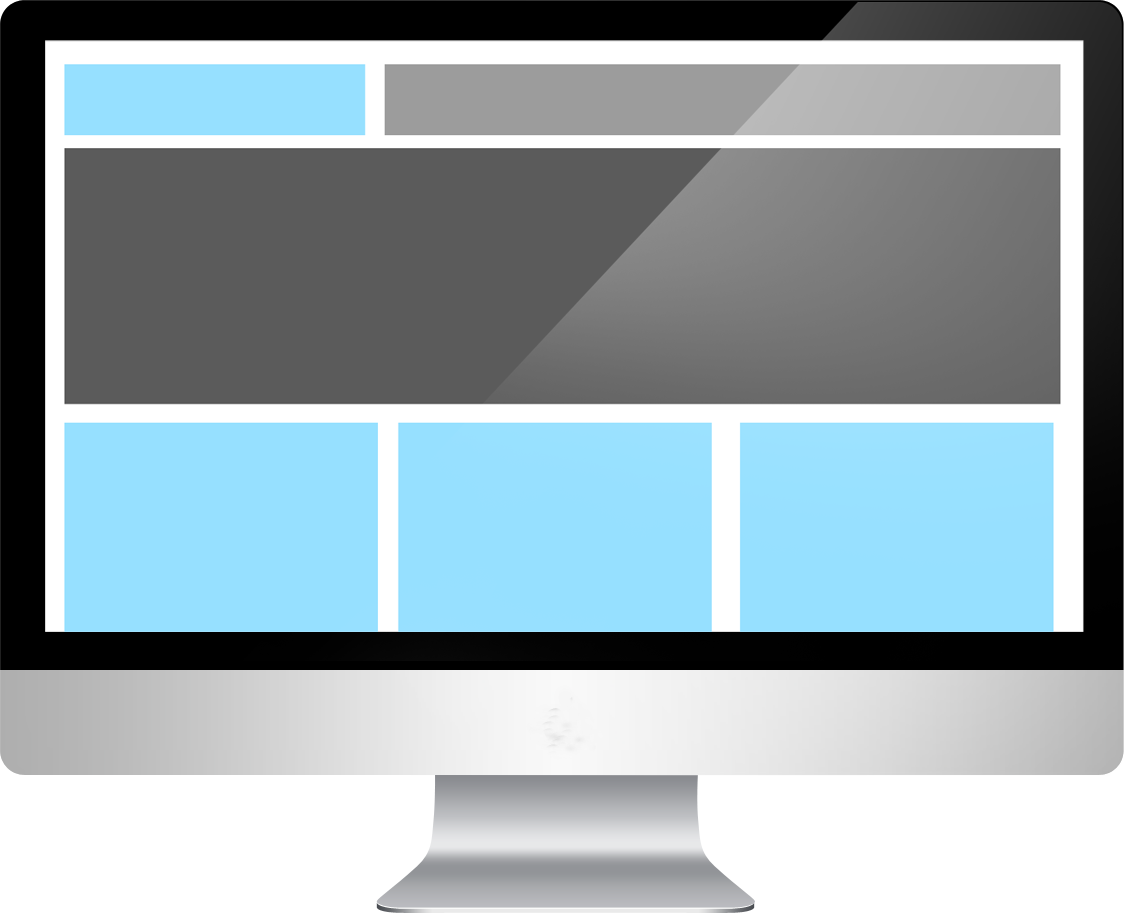 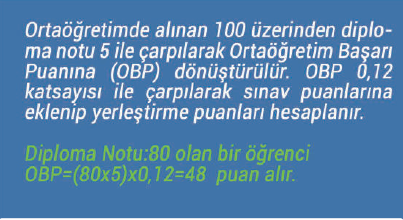 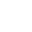 30
www.rehberlikservisim.com
31
SayISAL PUANA GÖRE
ÖĞRENCİ ALACAK BÖLÜMLER
SAYISAL PUAN TÜRÜNDEN ÖĞRECİ ALAN BÖLÜMLER
32
EŞİT AĞIRLIK PUANINA GÖRE
ÖĞRENCİ ALACAK BÖLÜMLER
EŞİT AĞIRLIK PUAN TÜRÜNDEN ÖĞRECİ ALAN BÖLÜMLER
33
SÖZEL PUANINA GÖRE
ÖĞRENCİ ALACAK BÖLÜMLER
SÖZEL
PUAN TÜRÜNDEN ÖĞRECİ ALAN BÖLÜMLER
34
dil PUANINA GÖRE
ÖĞRENCİ ALACAK BÖLÜMLER
DİL 
PUAN TÜRÜNDEN ÖĞRECİ ALAN BÖLÜMLER
35
SORULARINIZ İÇİN REHBERLİK SERVİSİNE
 BAŞVURABİLİRSİNİZ.